Easy eCommUS market entry made simple!
2
[Speaker Notes: https://youtu.be/59FYLW8wxwM]
3
Meet your team!
Rachael van Harmelen
Director, Business Development- Fashion & Retail
Your Project Lead for Easy eComm in the US (phases I & II)
rachael.vanharmelen@hellmann.com
Richard MacLaren
Senior Director, Business Development Contract Logistics
Your Easy eComm expert in the US (phase III)
richard.maclaren@hellmann.com
Frank Asta
Vice President, Customs Brokerage
Your Customs Brokerage expert in the US
frank.asta@hellmann.com
4
Introducing our Easy eComm End-to-End Model
Easy eComm Phase I: 
International Fulfilment from Origin
Type 86 Entry
Final Mile Injection
Return Logistics
Easy eComm Phase II:
International Returns Consolidation Center
Outlook: Easy eComm Phase III
5
1. Introducing our Easy eComm End to End Model
6
Your Journey with HellmannExecuting an e-fulfillment market entry strategy with a phased approach
III
II
I
2-3 weeks
International fulfillment from origin including customs, final mile, returns and consolidated returns to origin
2-3 months
International returns center based in the USA with option of picking from returns
6-9 months
In-market fulfillment located in the optimal location
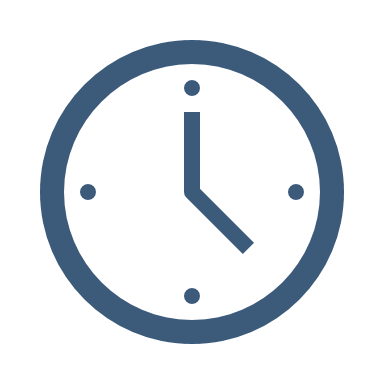 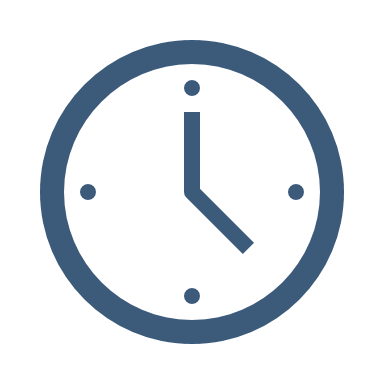 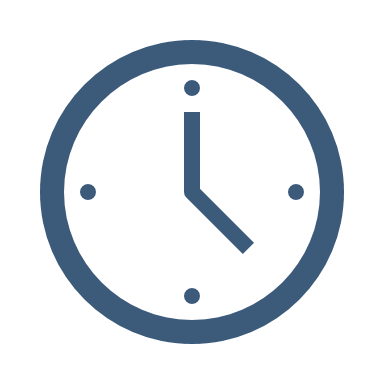 7
2. Easy eComm: Phase I
8
Phased ApproachInternational fulfilment from origin
Example: dress HAM - JFK
Customs entry process following type 86 informal entry 
Education for documentation set-up (commercial invoice, entry format, etc.) and registration as Importer of Record 
Injection into final delivery utilizing a customized solution based on customer concentration 
Overall implementation timeline is just 2-3 weeks
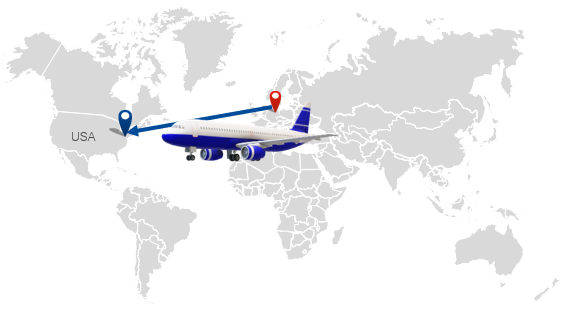 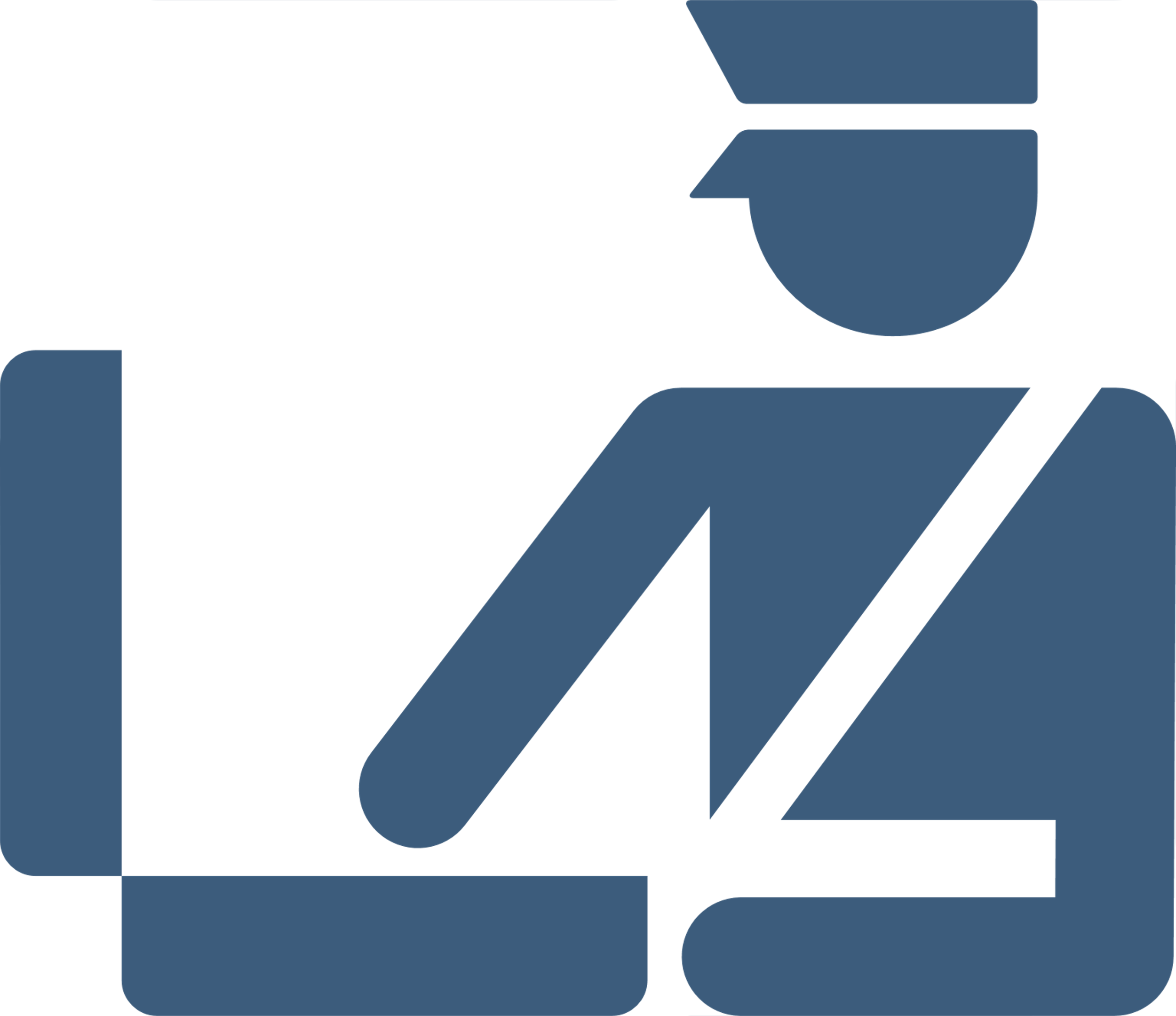 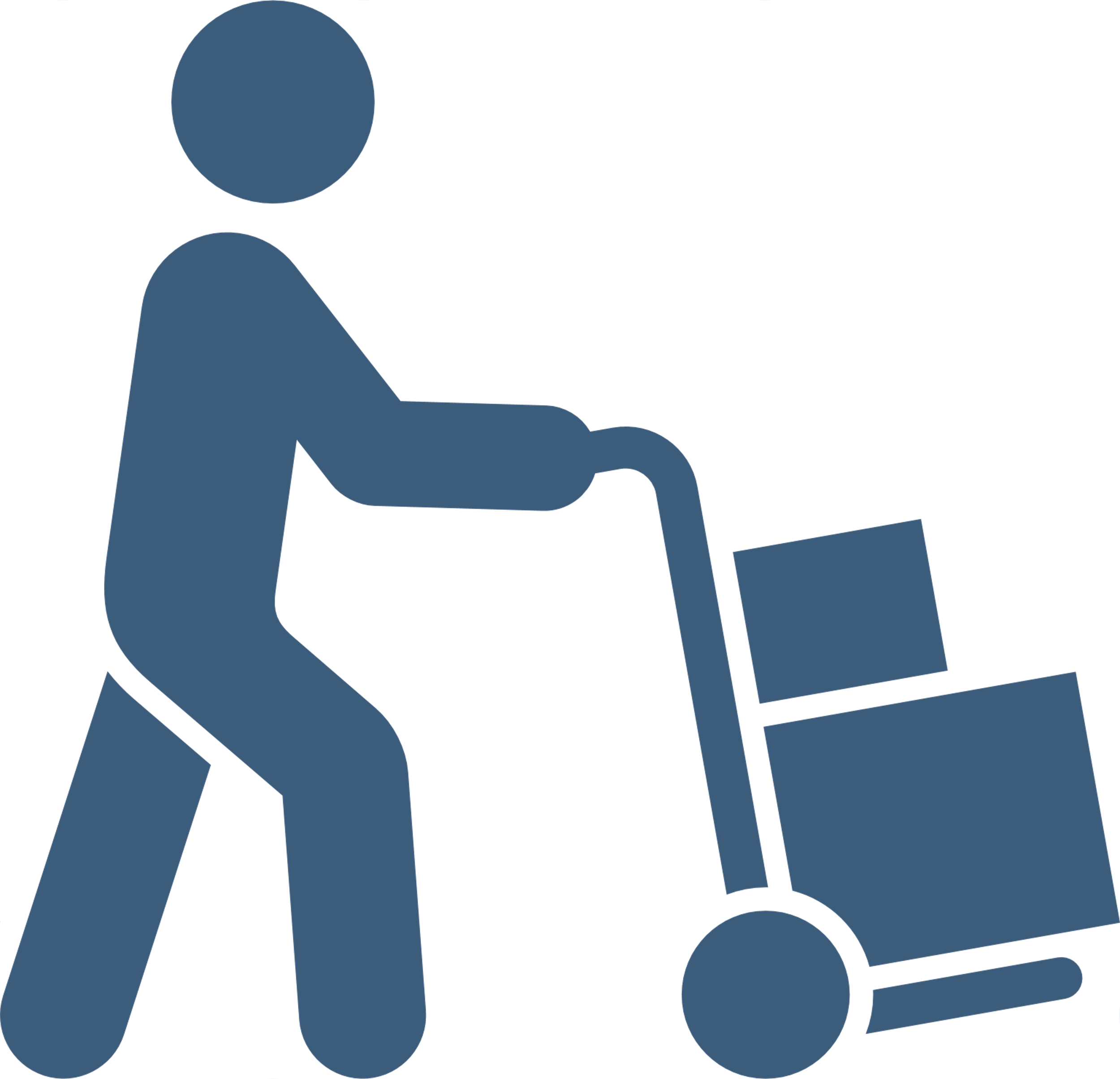 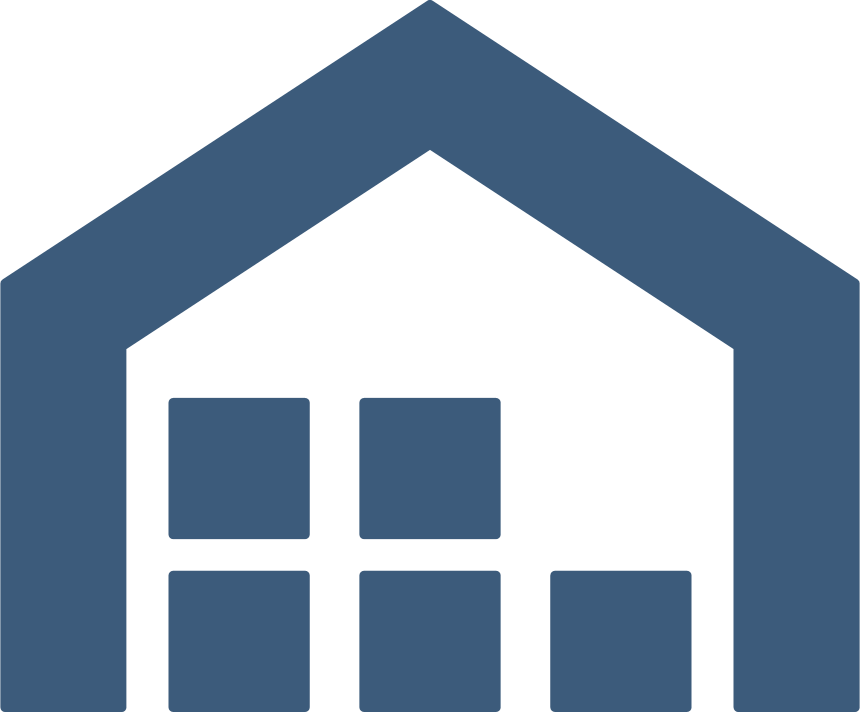 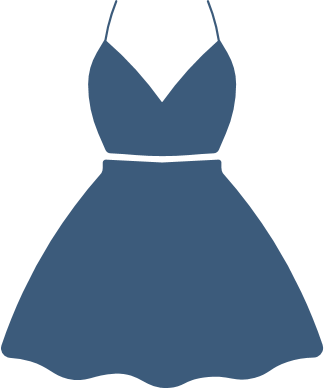 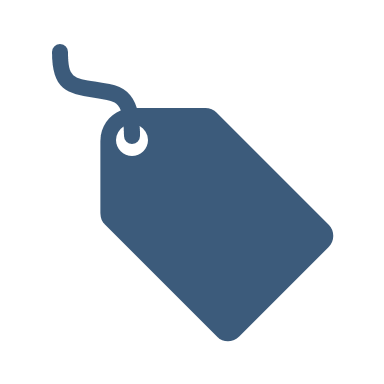 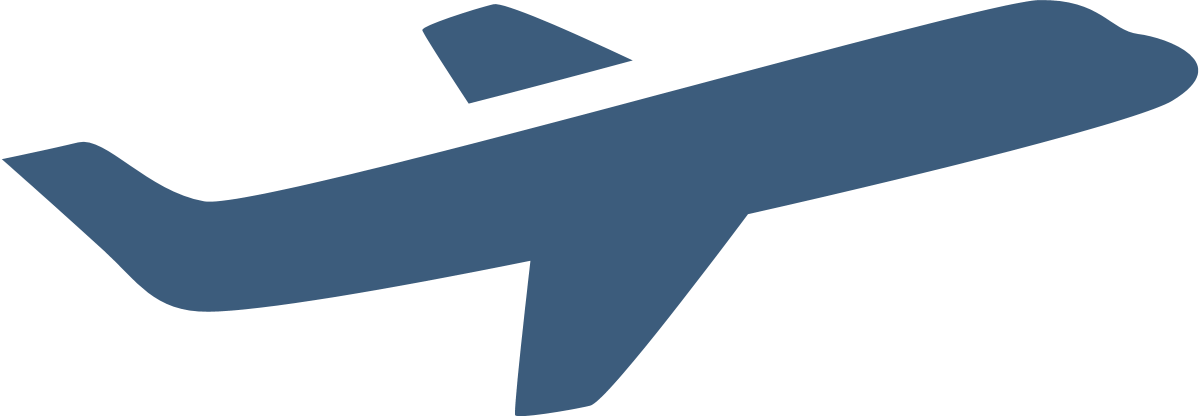 9
Type 86 Customs EntrySaves time and money for customers looking to enter the US Market
Global e-commerce has drastically increased the number of international shipments 
Entry Type 86, is a new customs entry type for imports with a de minimis value of < $800 intended to help Customs and Border Protection (CBP) manage the flow of goods, creating greater visibility while improving border protection, import security, and safety
When imported under this designation, importers (shippers, purchasers, or designated customs brokers) are not required to file for formal entry (saving time) of their goods into the US, or to pay taxes and duties (saving money)
10
Type 86 Customs EntryHow it works
Hellmann Customs Brokerage team transmits information via an automated interface with Customs
11
Final Mile InjectionGetting the order to your end customer
Option A: Tap into Hellmann’s carrier network 
Benefit from our contracted rates
Seamless process
US countrywide coverage (via LAX, JFK, and ORD Gateways)
Transit times: Ground 2-6 days & Ground/Air 2-5 days
Tracking information: we will facilitate interface integration 
Option B: You already have a contract with a parcel service provider? No problem, Hellmann can coordinate using your contract.
12
Return Logistics
13
End-to-End Model
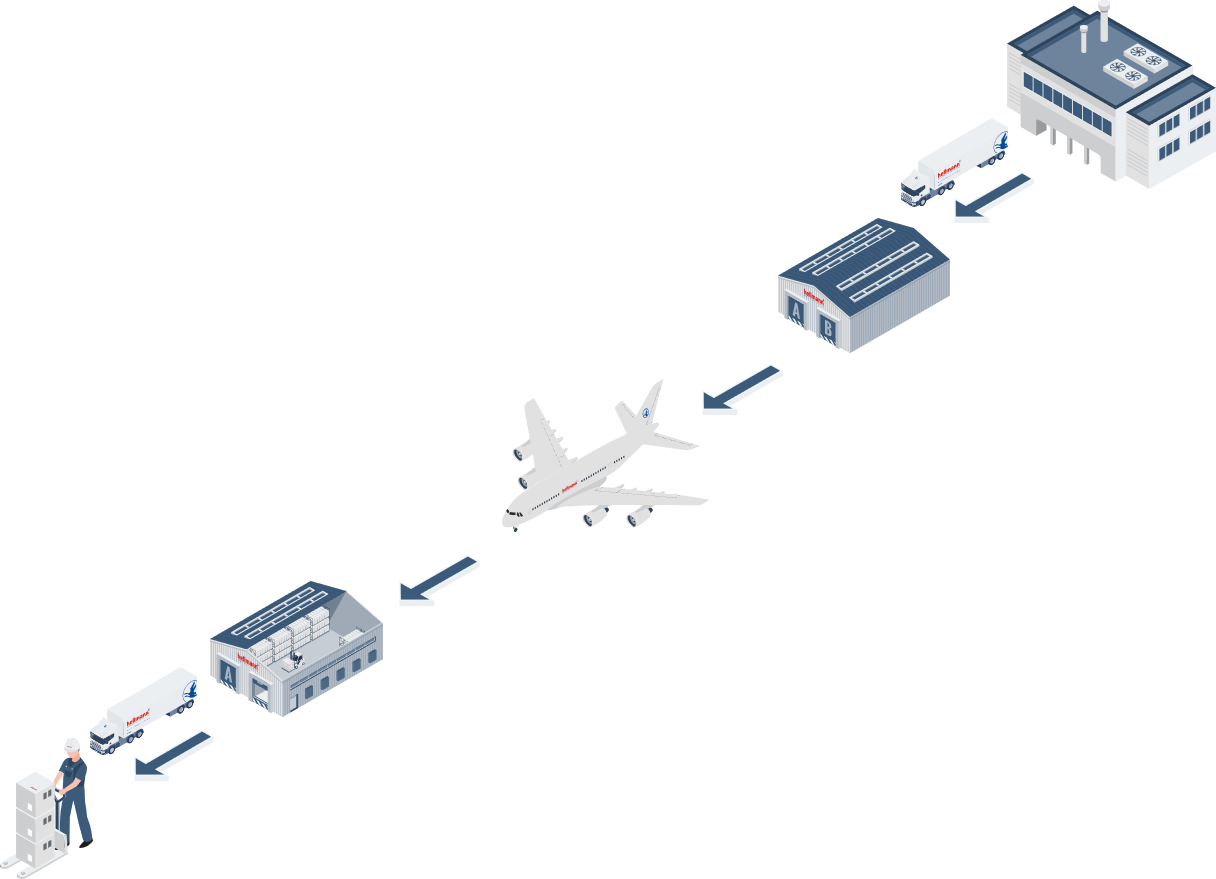 1
Pickup
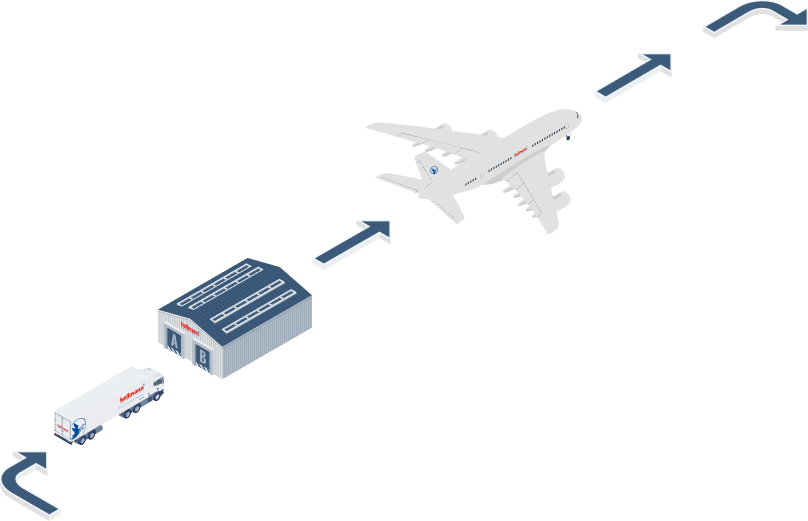 2
Arrival at Hellmann 
Air Export Warehouse
3
Consolidated flight to JFK
4
Pickup arranged from JFK to facility. 
Packages cleared via 86 entry.
Return from customer to facility
Nonconsolidated flight from JFK to origin
5
6
7
Final mile delivery to your customer
14
3. Easy eComm: Phase II
15
Easy eComm: Phase IIInternational Returns Consolidation Center
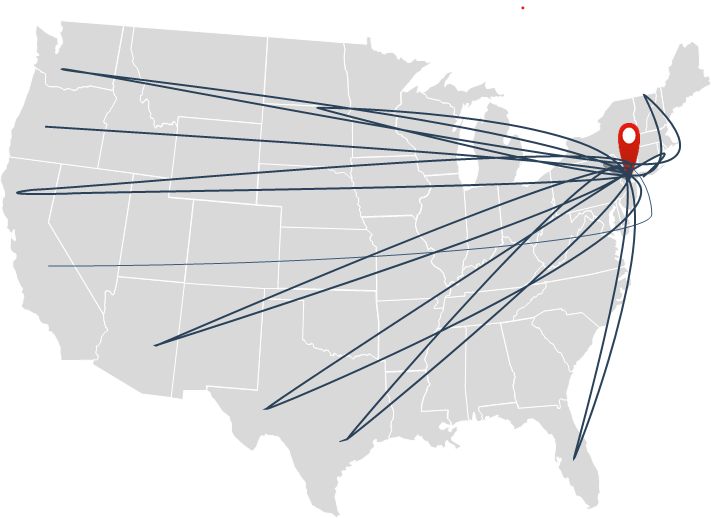 Providing our customers with a simple local return solution
End customer returns received and visually inspected
Hellmann will collect and consolidate all US returned items, then ship them back to origin in bulk, at the agreed frequency
Throughout this process you will have complete visibility of inventory and know exactly what returns Hellmann is holding
Not only does this process drastically reduce the physical cost of the returns, giving end customers complete assurance that they can return purchases locally (vs. having to ship internationally), making them feel more confident about ordering in the future
Building end consumer confidence and the ability to offer a convenient return policy are fundamental to selling online and critical to success
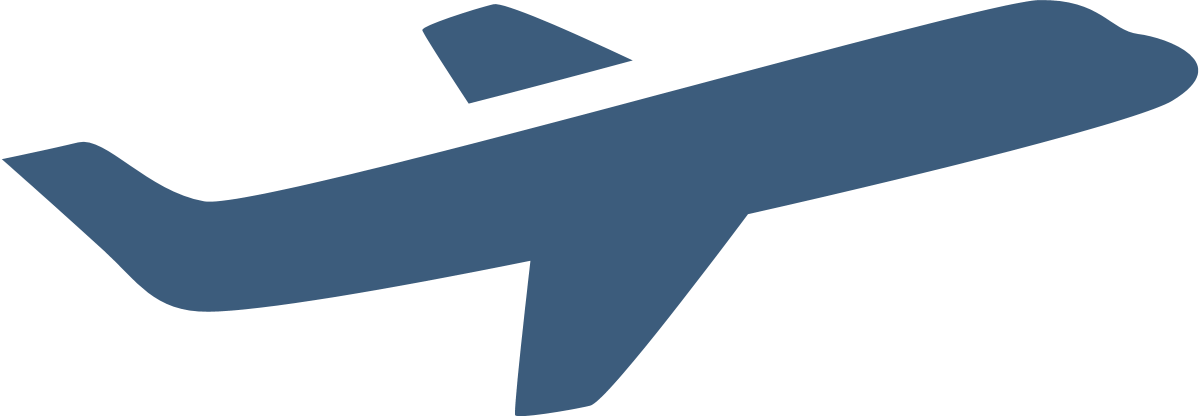 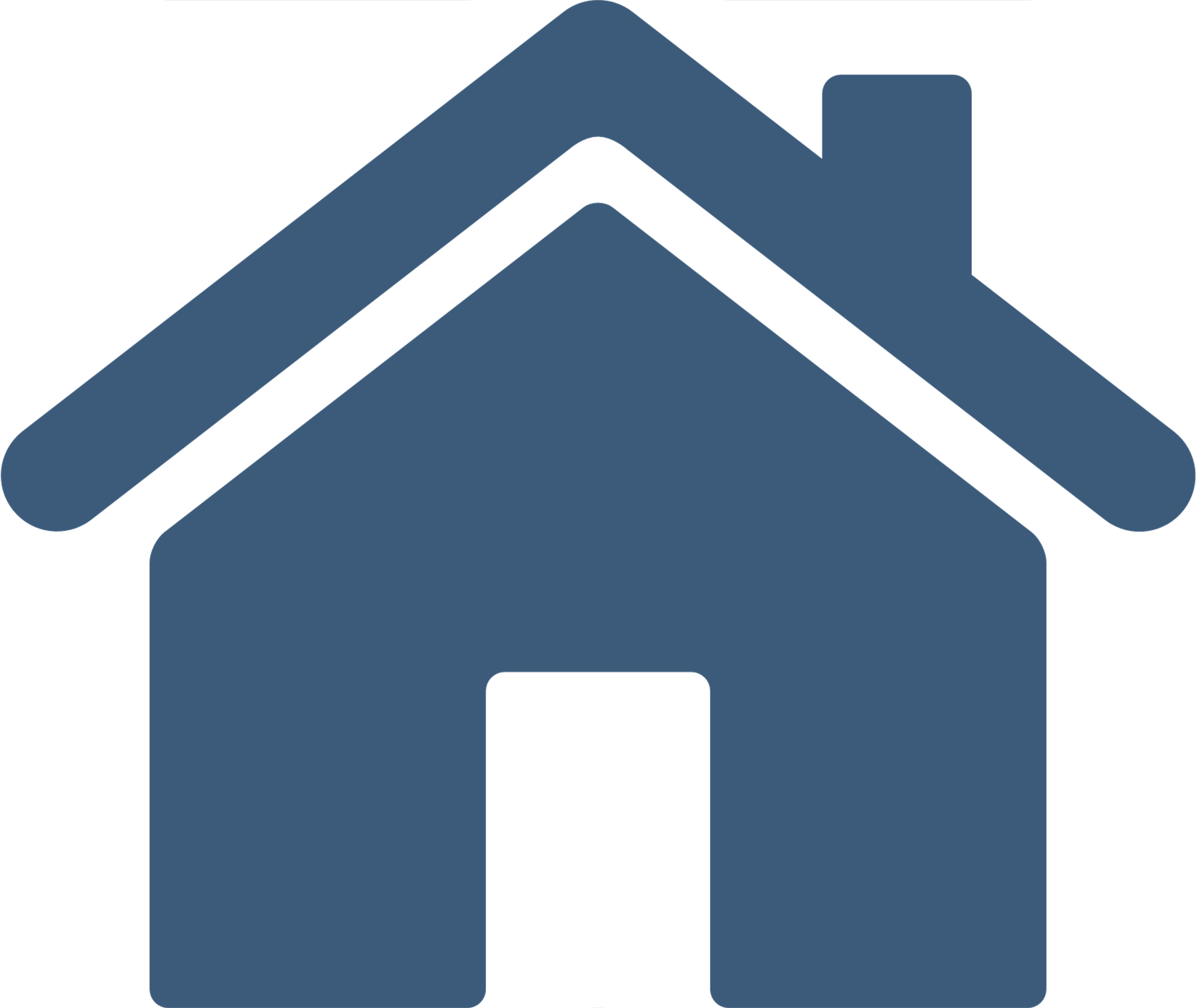 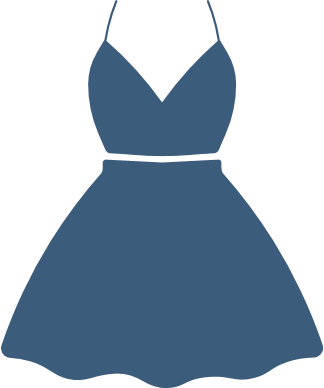 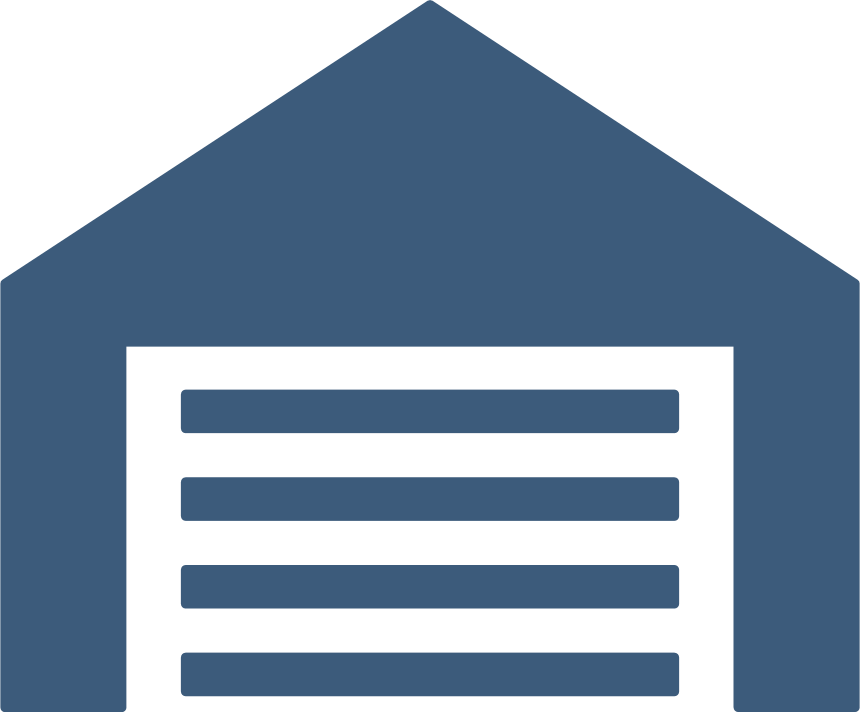 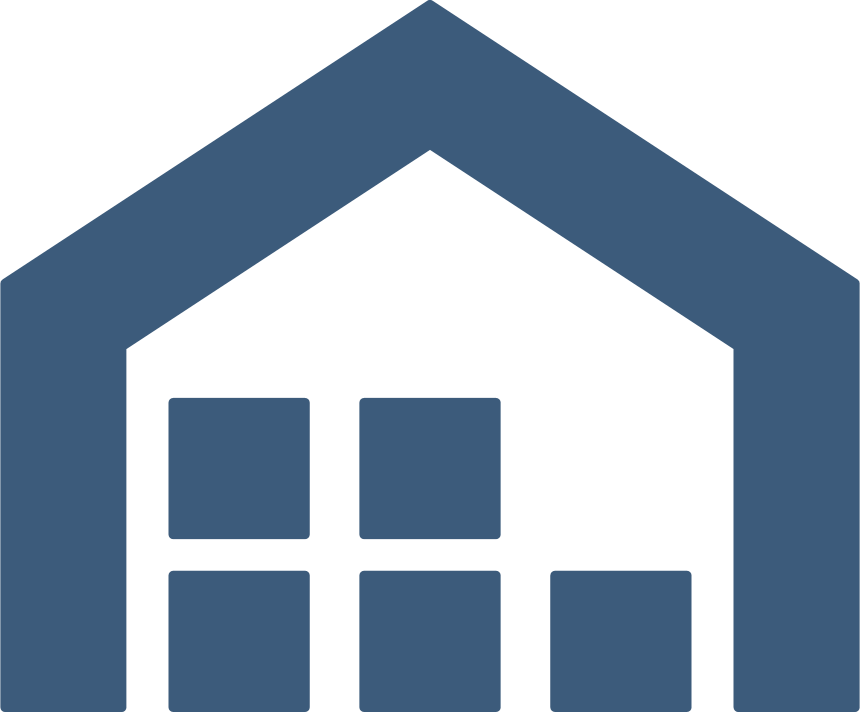 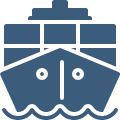 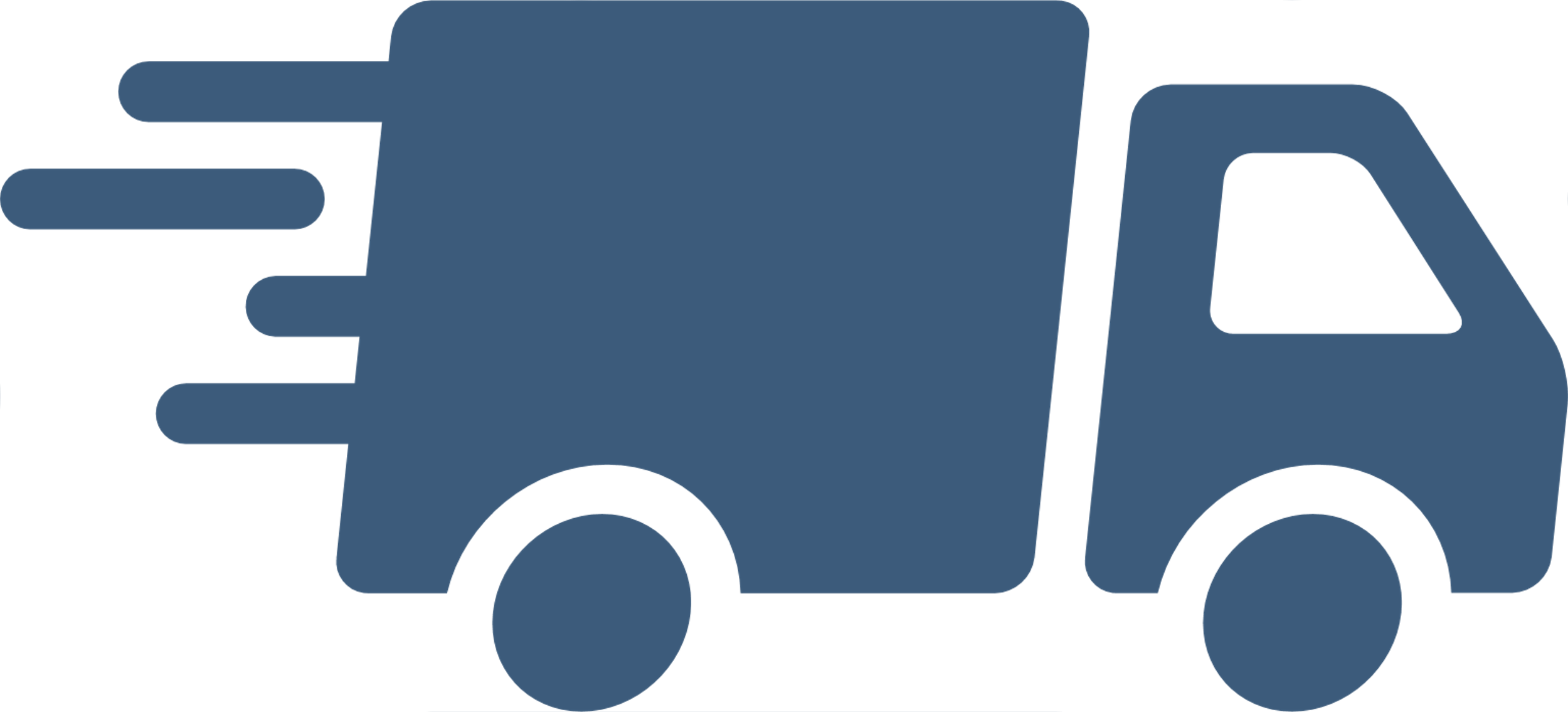 16
4. Outlook - Easy eComm: Phase II
17
Outlook - Easy eComm: Phase IIIEstablishing your own US Distribution Center
The benefits of in-market fulfillment
Get fast cost-effective fulfillment while showing off your brand (doesn’t arrive in an Amazon box)
Own your own customer, sales, and inventory data to make informed decisions about business growth
Manage the moments that build brand loyalty and keep your business top of mind, sales to delivery
Get packages to customers quickly, leverage Hellmann shipping options, final mile delivery with multiple options
2-day delivery is standard in the US
Be able to provide flexibility and respond to customer needs Full-service eCommerce facility with scalability
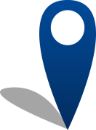 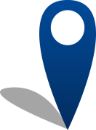 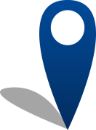 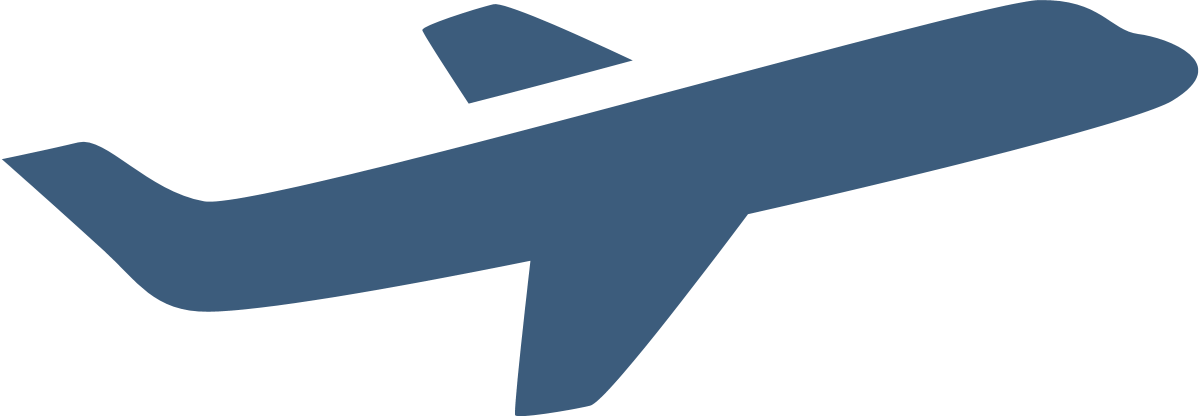 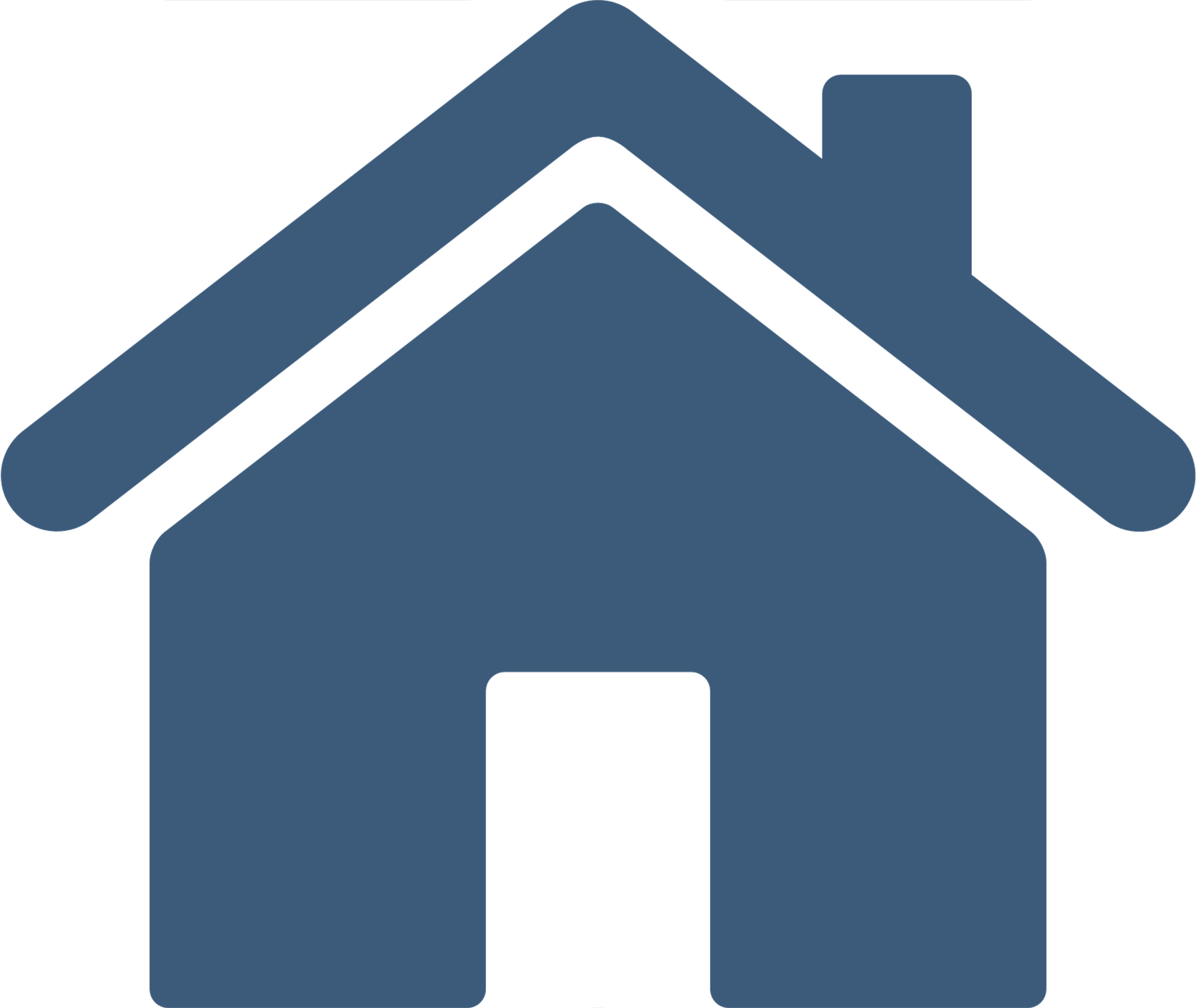 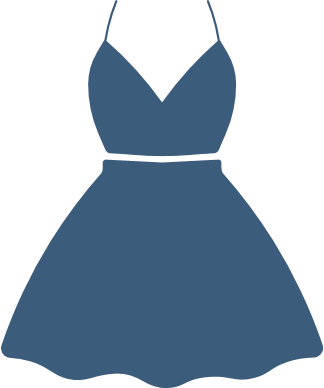 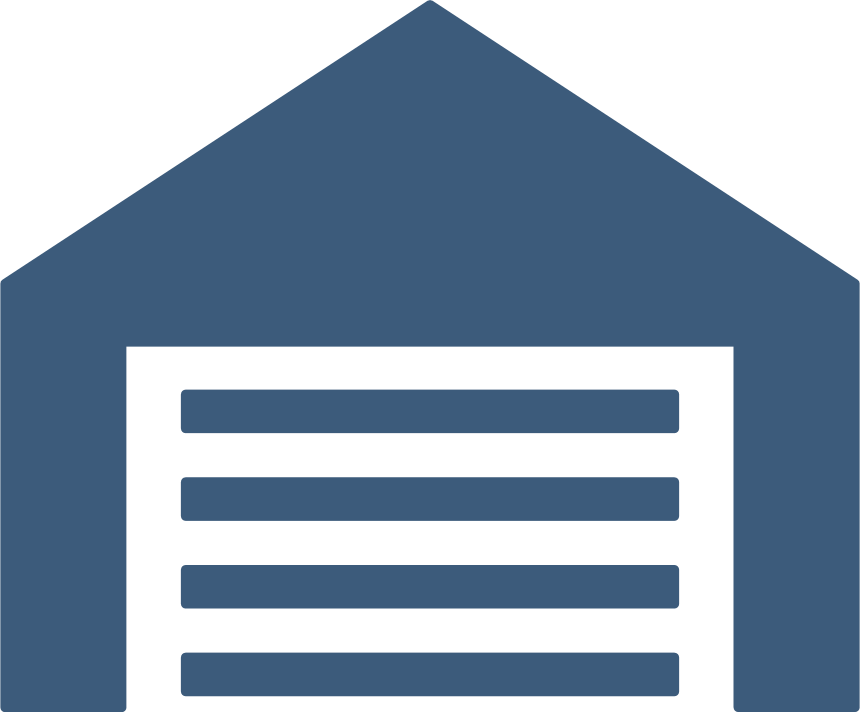 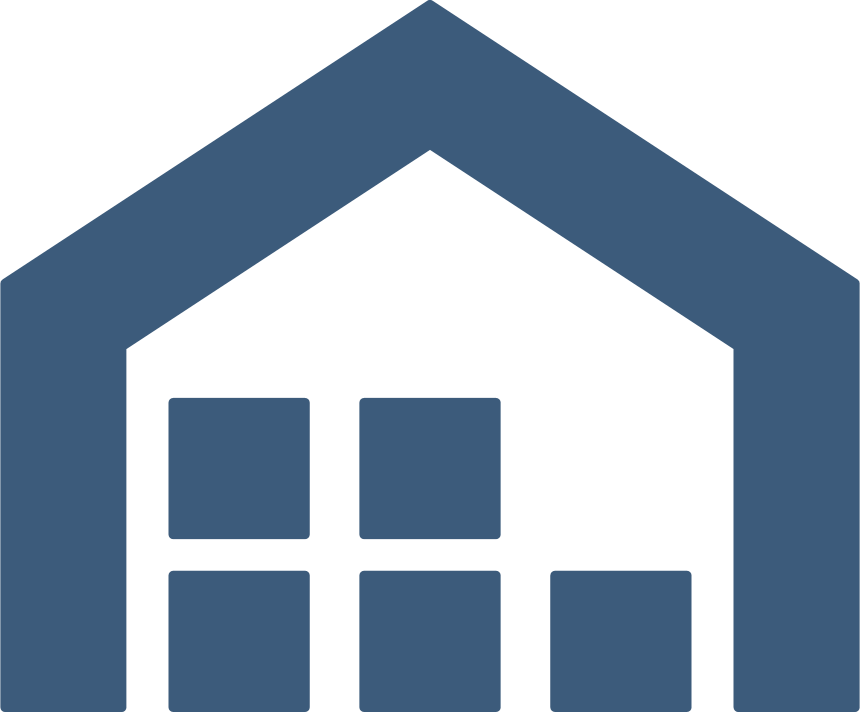 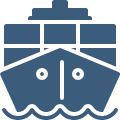 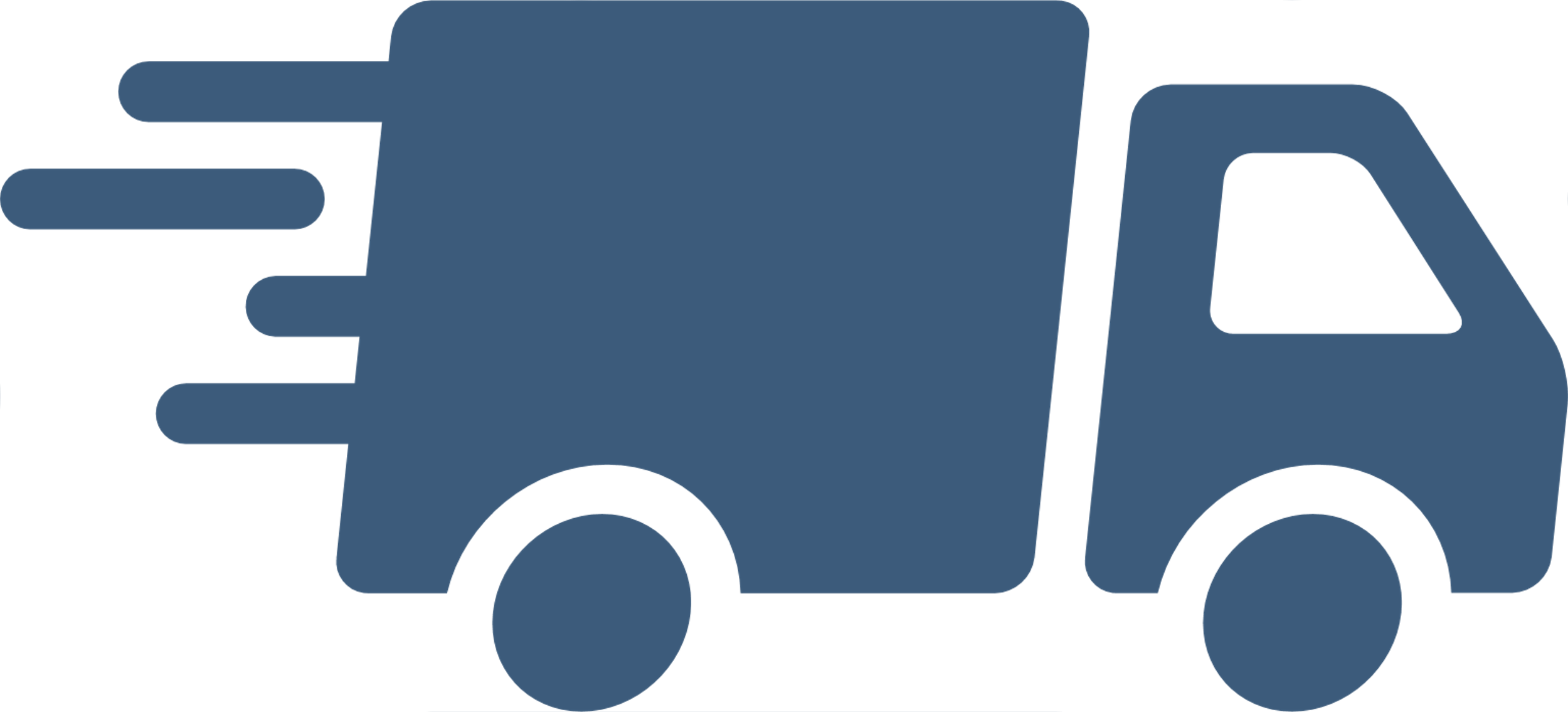 18
Thank you for your attention!
www.hellmann.com